PLEURAL EFFUSION- A RARE CAUSE
VII MU
VII MEDICAL UNIT
CHIEF: PROF.DR.K.SENTHIL.MD
       ASSOCIATE PROF: DR.K.MURALIDHARAN MD
	   ASST PROF:  DR V.MANIKANDAN MD
                        DR C. RAMANAN MD
                                 DR.SARAVANA MADAV MD
51 Yr old male admitted with 
c/o breathlessness  - 2 months
Right sided chest pain
Loss of weight
HOPI
H/O Breathlessness – 2 months duration
      Gradual onset , not progressive
      MMRC –Grade 3
      Not a/w orthopnea/PND
h/o Right sided chest pain – intermittent; more on deep inspiration;
h/o loss of weight +
h/o low back ache – on &off past 2 months
No h/o cough/ hemoptysis
No h/o fever
No h/o oliguria/ swelling of legs
No h/o vomiting
No h/o loose stools
No h/o jaundice
No h/o fever
No h/o abdominal distension
H/o abdominal pain

PAST H/O – not a  k/c/o T2DM/HTN/ TB / BA/THYROID disorders
PERSONAL H/O – Chronic alcoholic/smoker
O/E Pt conscious 
Oriented 
Afebrile
Tachypneic +
No pallor
No icterus
b/l Pandigital clubbing + Gr II
No pedal edema
VITALS :
BP-110/80
PR - 130/min
Spo2 – 98% RA
RR -24/min
CVS – S1,S2+, No murmurs, JVP Not elevated
RS   – Chest movements decreased in RT side
               Absent breath sound – RT side
               Right 2nd Intercostal space – dull on percussion
P/A – soft
                Tenderness + in left hypochondrium
                No organomegaly
CNS – Pt conscious ,oriented
                b/l pupils 3mm RTL
                NFND
CXR ON ADMISSION
Right sided ICD Insertion was done – 1200 ml hemorrhagic fluid drained & graded drainage of pleural fluid was done every 6 hrs

Pleural fluid analysis- Heamorrhagic effusion
Protein –1.6G/dl
Sugar –15.2
Total count – 200 
Differential count – 
N-5%
L-95%
PLEURAL FLUID ADA		 – 19.20U/L
PLEURAL FLUID CYTOLOGY 	– No granuloma/atypical cells/ Malignant 						   cells seen –  NEGATIVE
PLEURAL FLUID C/S 		– No growth
PLEURAL FLUID LDH		 – 380 U/L
SPUTUM AFB 			– NEGATIVE
INVESTIGATIONS
USG ABDOMEN
LIVER – Normal size &echoes
PANCREAS – Obscured
Spleen – normal
KIDNEYS – Normal size, normal echoes, CMD Maintained
Minimal ascites
B/l pleural effusion  (R>L)
CECT CHEST
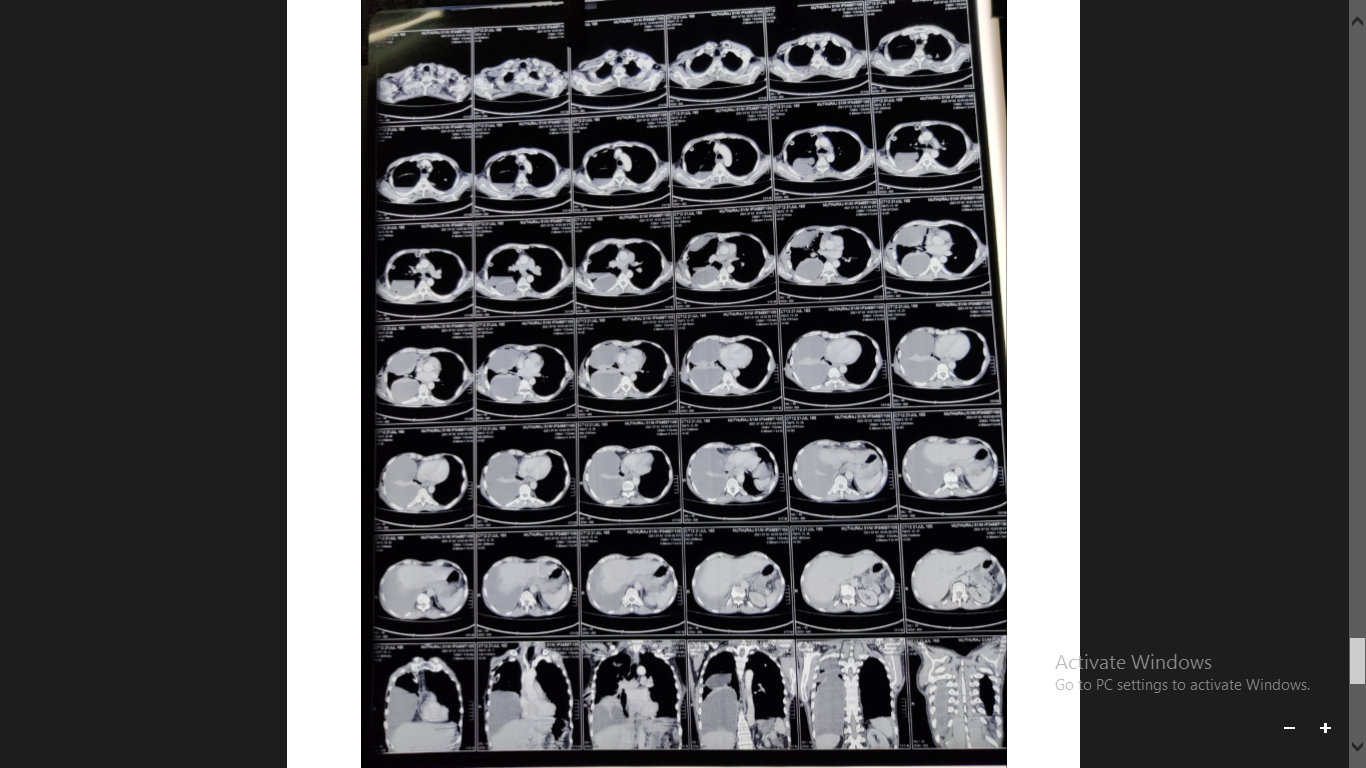 Moderate pleural effusion with passive collapse of right lower lobe
Contrast – homogenous enhancement
RT ICD Tube tip noted in anterior mediastinal junctional line
Visualised upper abdomen – Pancreatic distal body and tail region show well defined fluid collection
Fluid collection noted in perisplenic region
? Pseudocyst ? Necrotising pancreatitis
SERUM AMYLASE – 331 U/L
SERUM LIPASE - 1276 U/L

PLEURAL FLUID AMYLASE – VERY HIGH
CECT ABDOMEN
PANCREAS : HEAD m/s 2.3 cm
                           BODY  - 1.1cm
                           TAIL – 2.7 cm
Parenchyma reduced in thickness
Main pancreatic duct – 14mm
THICK WALLED COLLECTION WITH SURROUNDING  FAT STRANDING NOTED IN THE REGION OF DISTAL BODY AND TAIL OF PANCREAS       m/s 4.7*2.4*2.3 cm
Imp- CHRONIC PANCREATITIS  WITH  WALLED OFF COLLECTION
MRCP
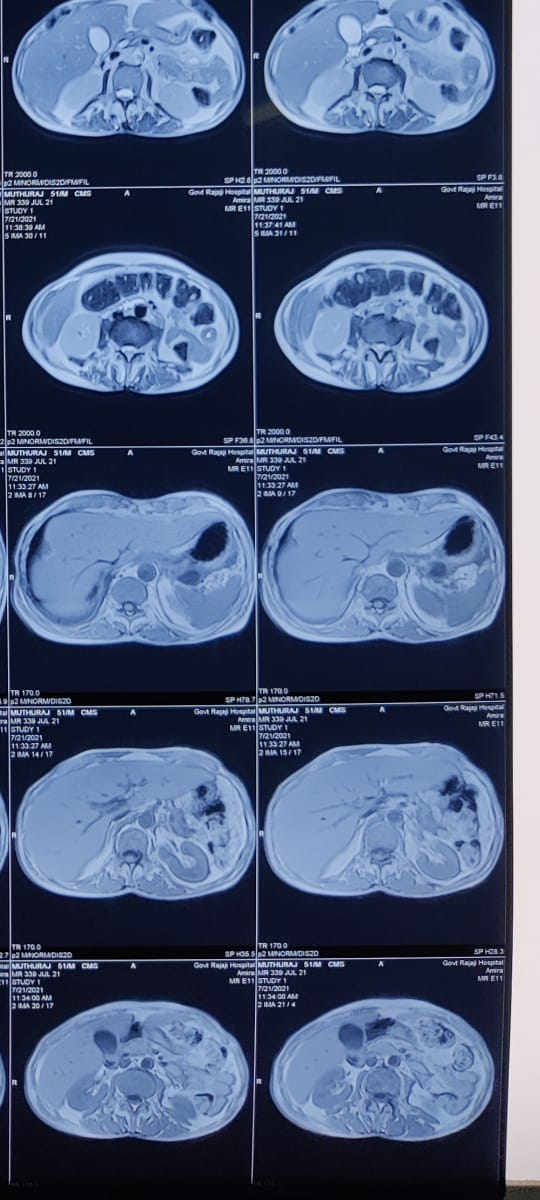 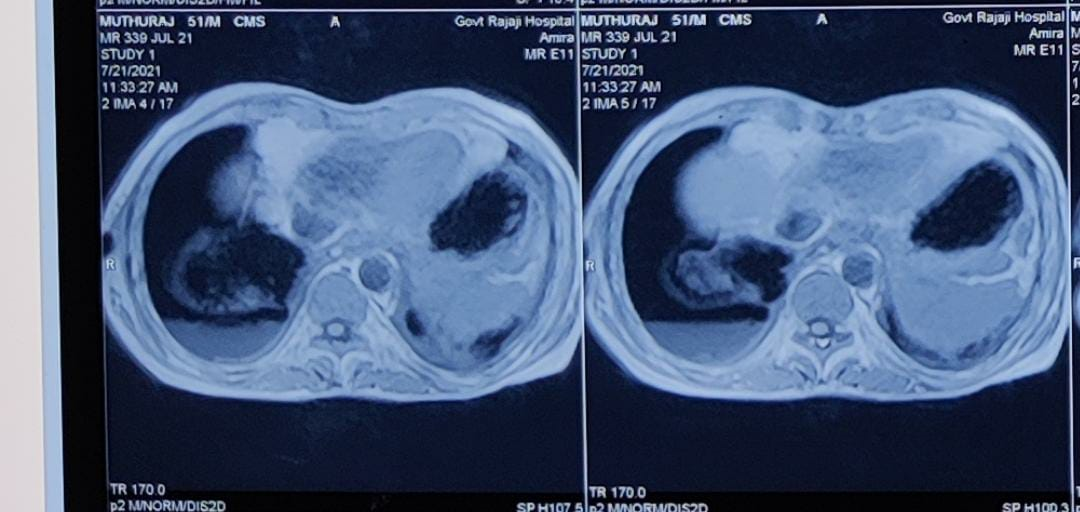 MRCP
PANCREAS reduced in size with inhomogenous signal intenity
Disruption of pancreatic duct noted at distal body with adjacent collection measuring 4.5*2.2 cm
Tract seen to extend from Walled off necrosis of distal body of pancreas in oblique transverse plane though esophageal hiatus to posterior mediastinum
Communication noted with right pleural space
DISRUPTED PANCREATIC DUCT WITH WALLED OFF NECROSIS  AND PANCREATICO PLEURAL FISTULA .
ERCP
Precut Needle knife sphincterotomy of pancreatic duct done
REPEAT CT CHEST – Taken after 3 weeks
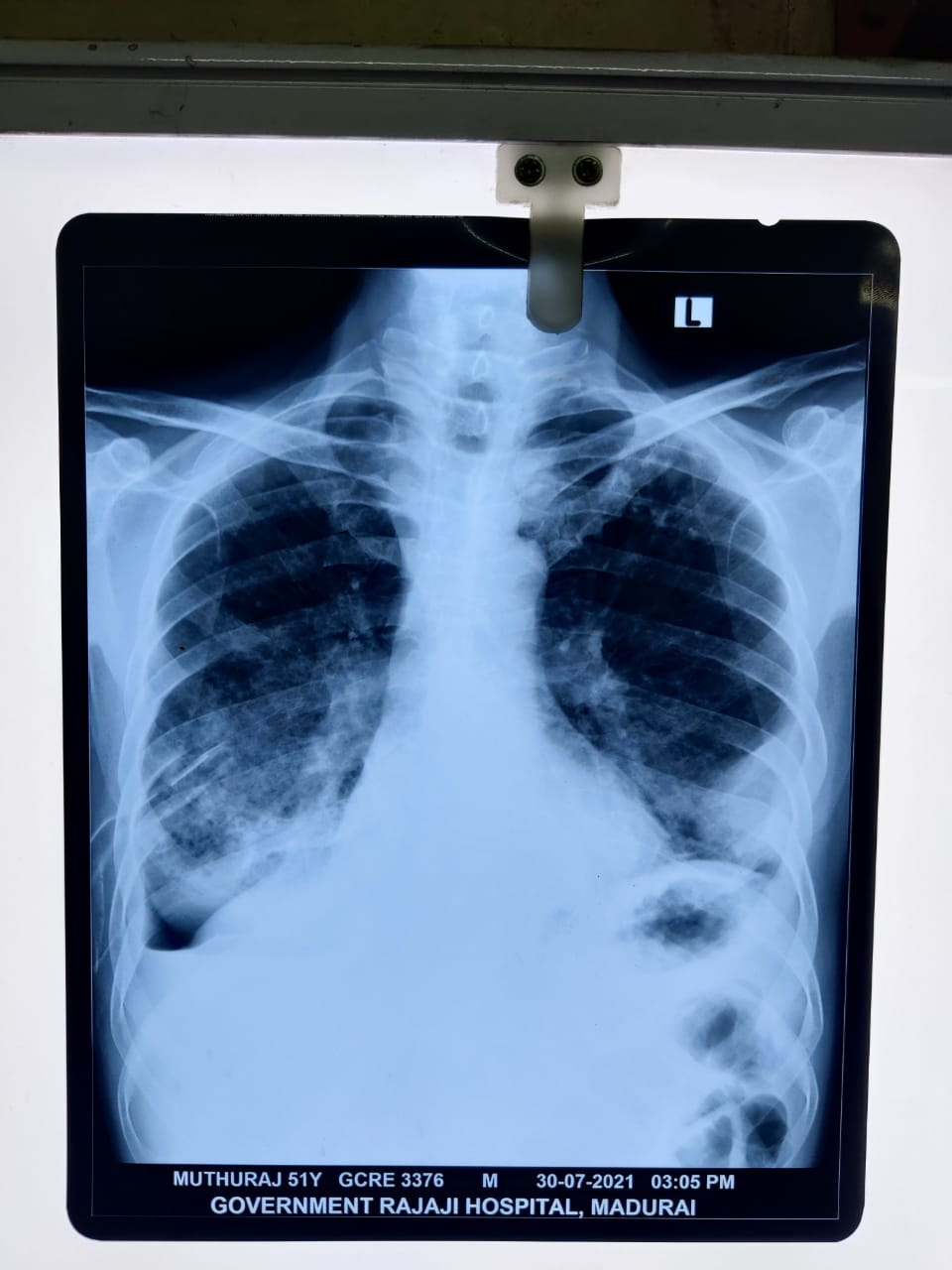 ICD collection gradually reduced 
ICD removal done on 5th day Post ERCP

On Follow up – there was no further collection
Patient was discharged 5 days later
DIAGNOSISRIGHT MASSIVE PLEURAL EFFUSIONCHRONIC PANCREATITIS WITH WALLED OFF NECROSISPANCREATICO PLEURAL FISTULA
THANK YOU